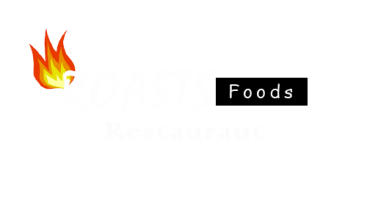 Delicious Food and Drinks
taste the difference
EAT FRESH
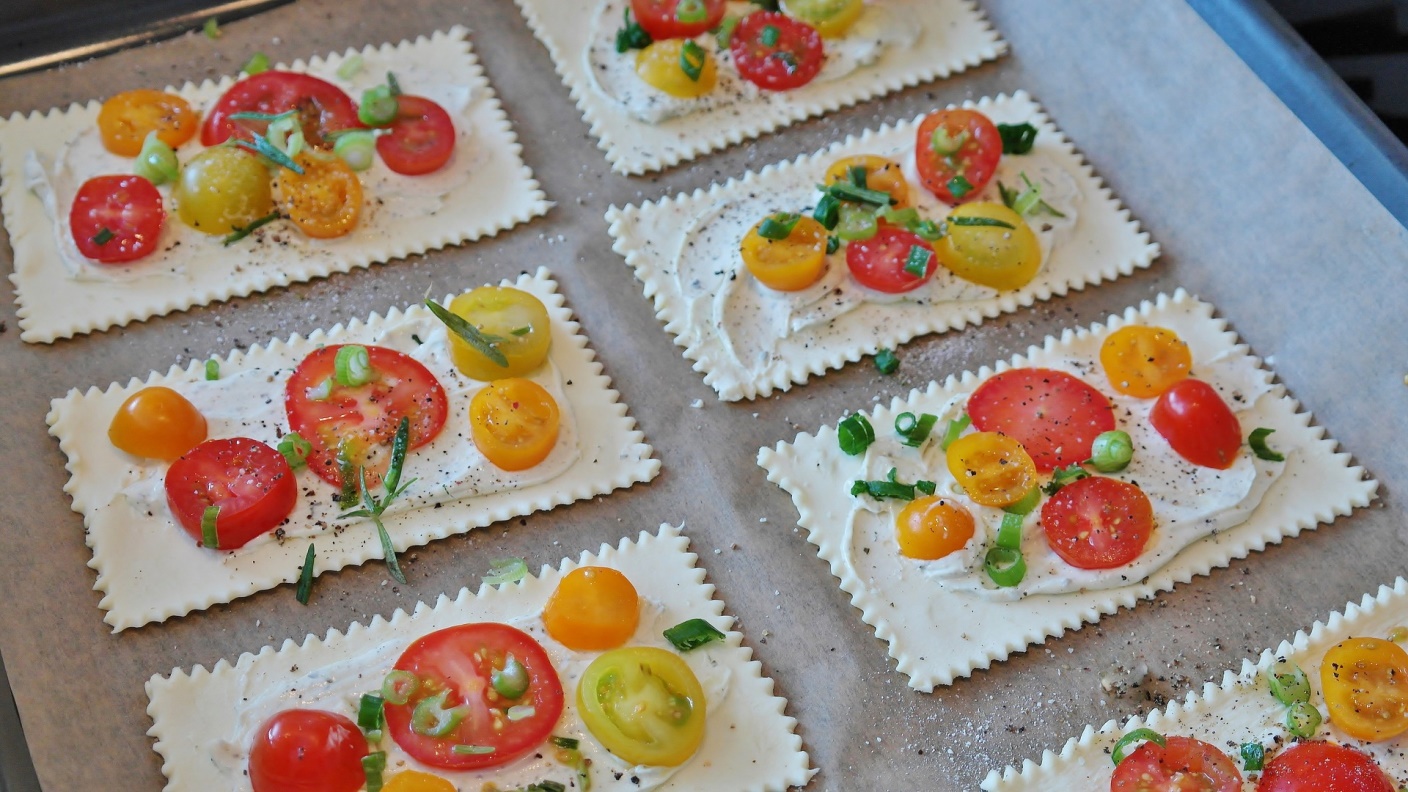 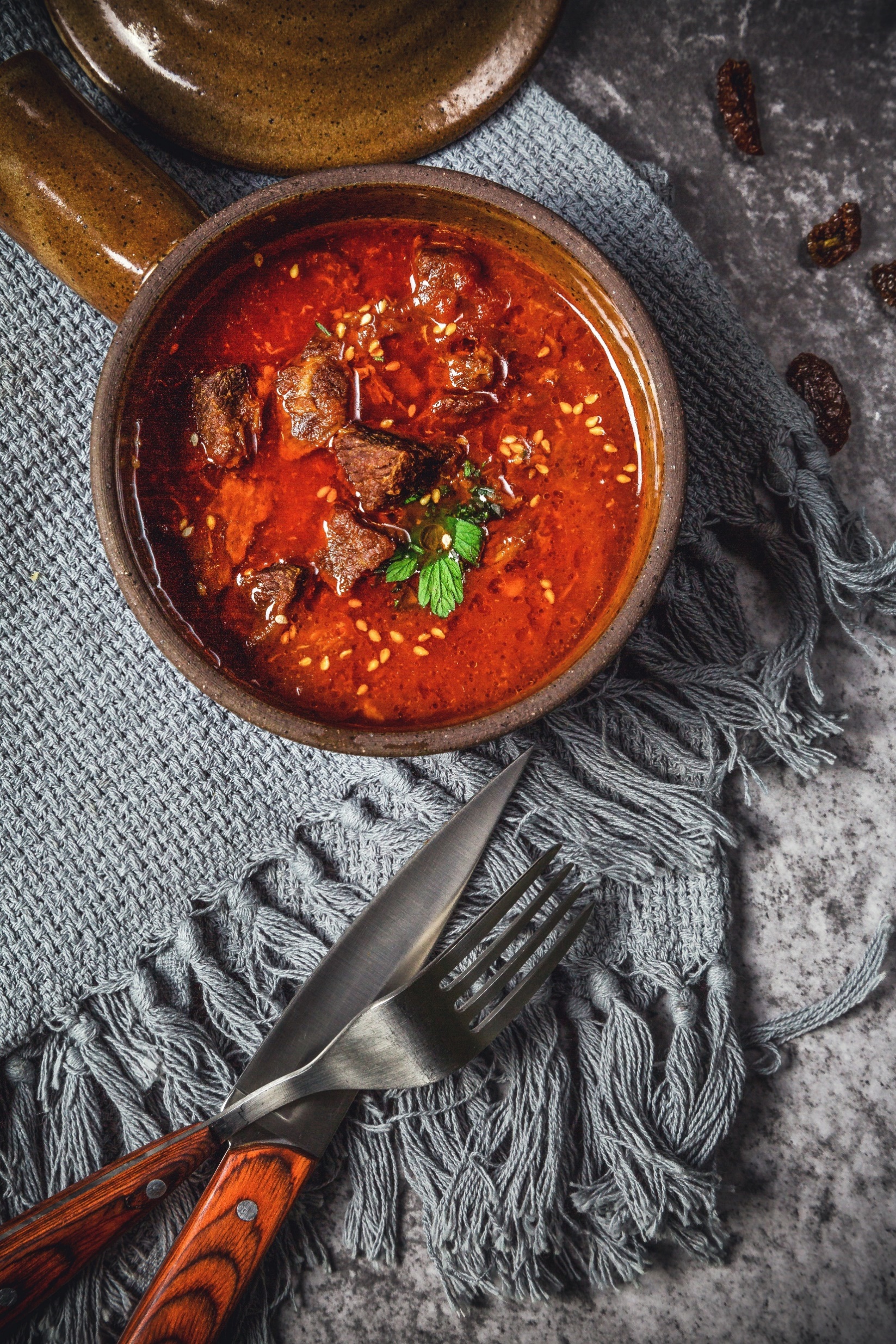 SNALL
PIECES
NEW RECIPE
STARTERS
SOUPS
LOBSTER RAVIOLI
€9.50
GASPACIO
€9.50
€9.50
PLATO DI SATATA
TUSCAN TRADIONAL SOUP
€6.50
GRILLED SALMON WITH LEMON
€14.50
ASPARGUS CREME
€4.50
€9.50
SMOKED MAKREL
HONEST STEW
€6.50
BOILED EGGS
€4.50
FISH DISH
€7.50
SALMON PASTA SALAD
€7.50
Tasteful Starters
Warm Up!
BEST IN TOWN
OFFER OF THE DAY
STONEBAKED
PIZZA
small €11.50
medium €14.50
large €17.50
Honesty Fresh
LOBSTER RAVIOLI WITH SAUTEED ASPARGUS IN A LEMON TARRAGON BUTTER
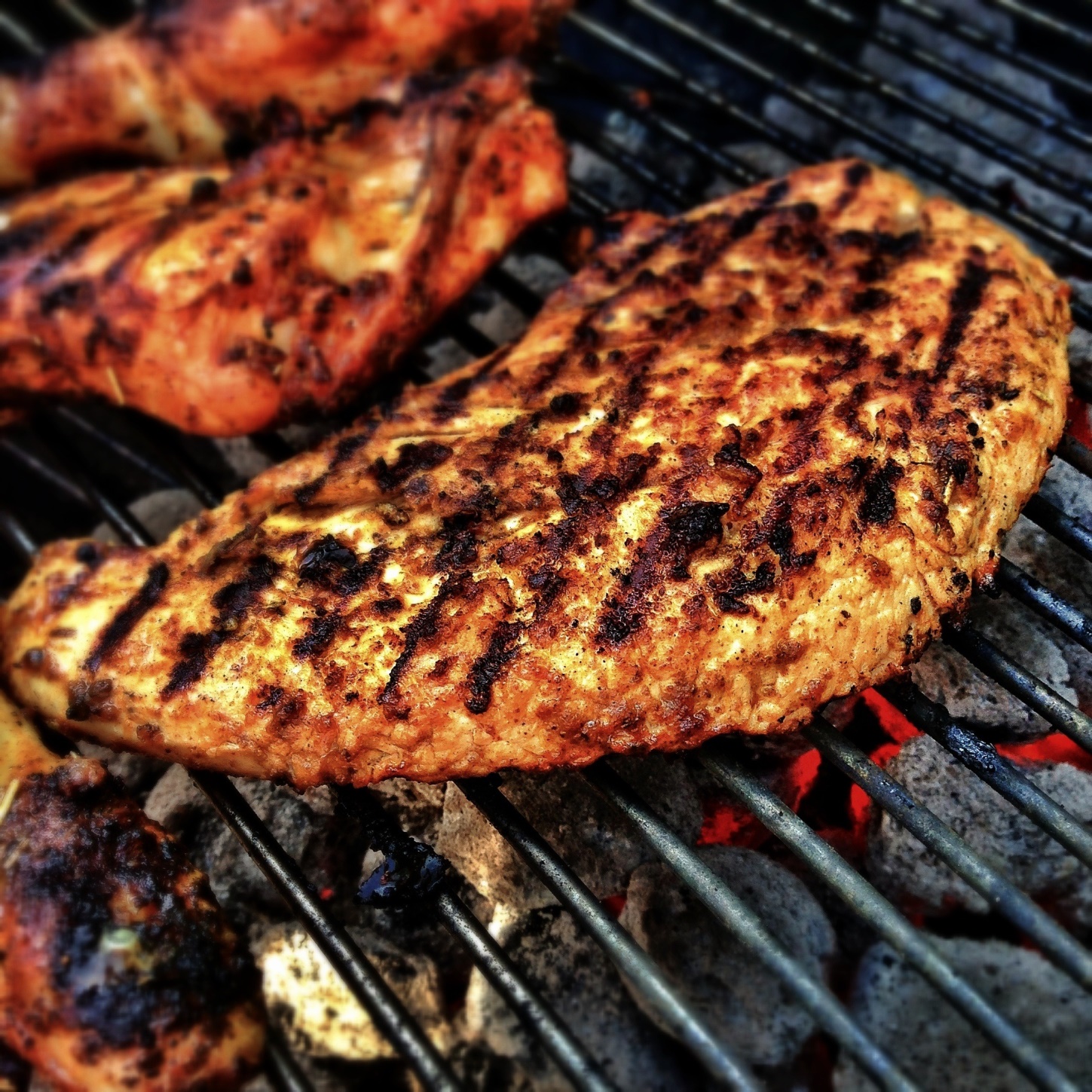 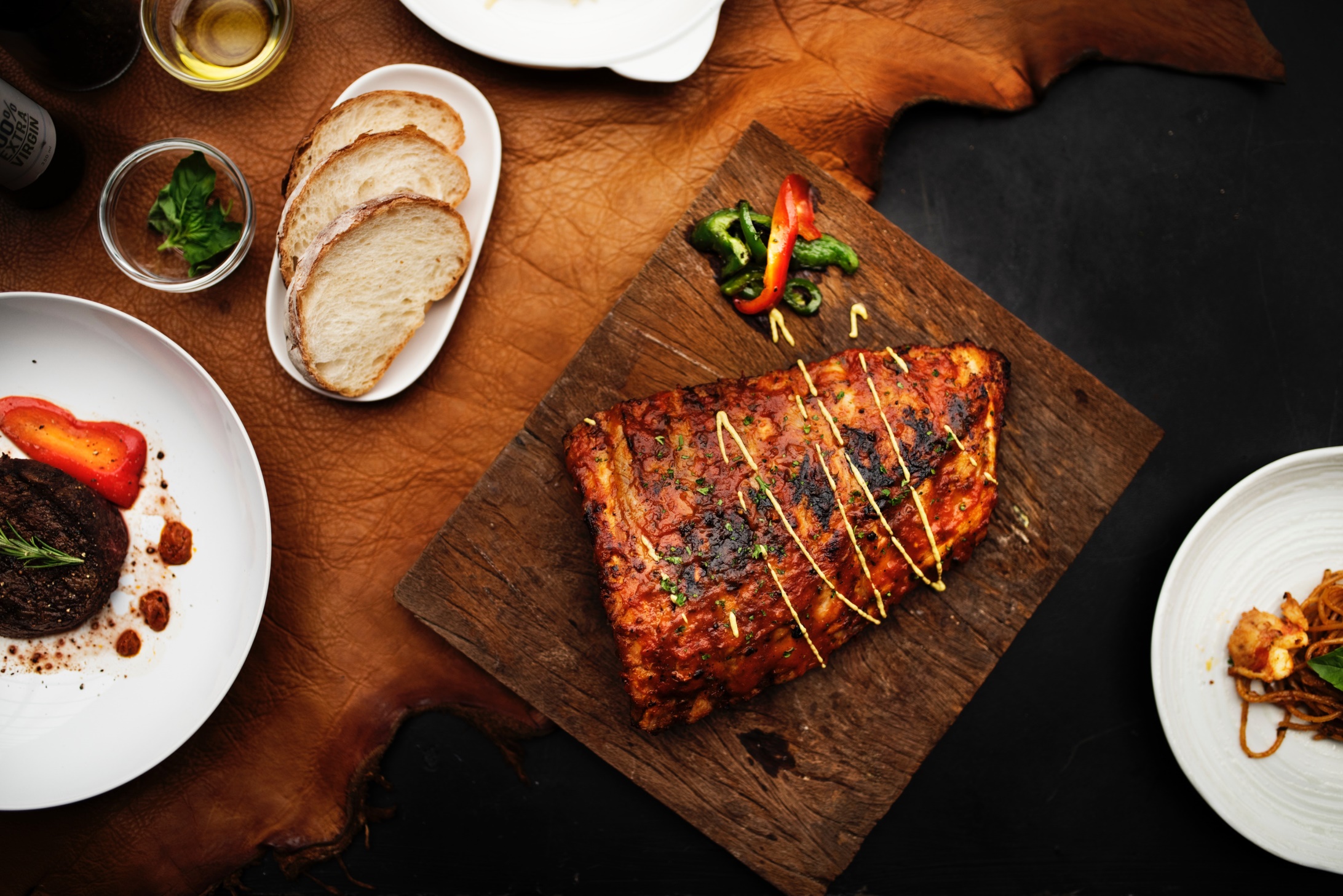 SNALL
PIECES
NEW RECIPE
BEEF DISHES
FISH DISHES
STEAK TARTARE
€11.50
MEAT WITH ONIONS, SOY SAUCE, PEPPERS AND TOMATOES
GRILLED RUMP STEAK
€12.50
GRILLED SLICED BEEF WITH ONIONS AND GARLIC
FISH  PLATER
GRILLED MACKEREL FILLETS
SALMON TARTARE
€14.50
€18.50
€16.50
SLOW COOKED BRISKET
€14.50
MACKEREL FILLETS, FRIED SALMON, WITH MUSTARD AND CUCUMBER SALAD
MACKEREL, SOY SAUCE, SALT AND RADDISH
FRESH SALMON, WITH OLIVE OIL, MUSTARDS, SALT & PEPPER
COOKED BRISKET MEAT FROM BEEF OR VEAL
Free Range Beef
Catch of the Day
SOME ITALIAN
ON THE GO
FRESH PASTA
HOME BAKED
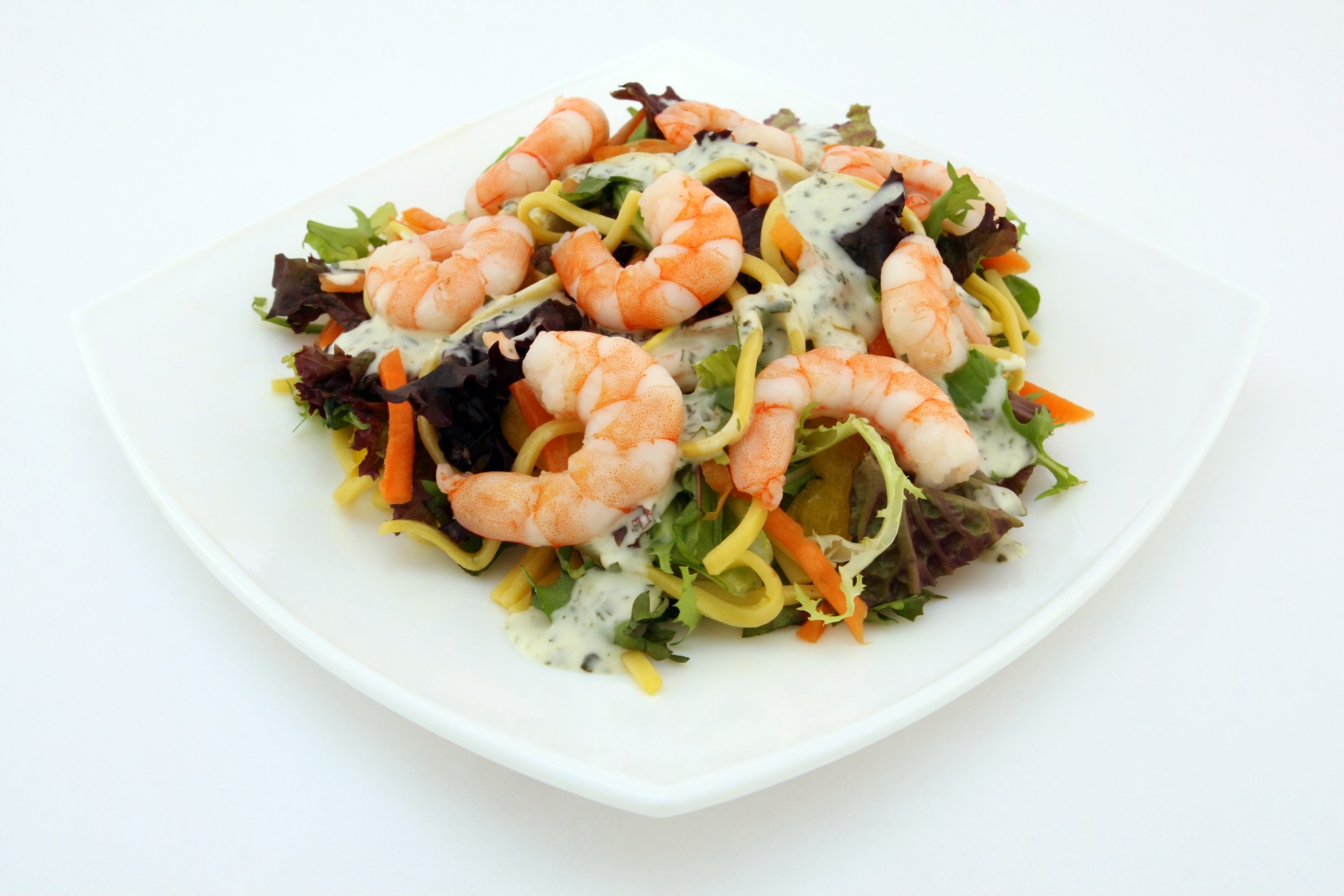 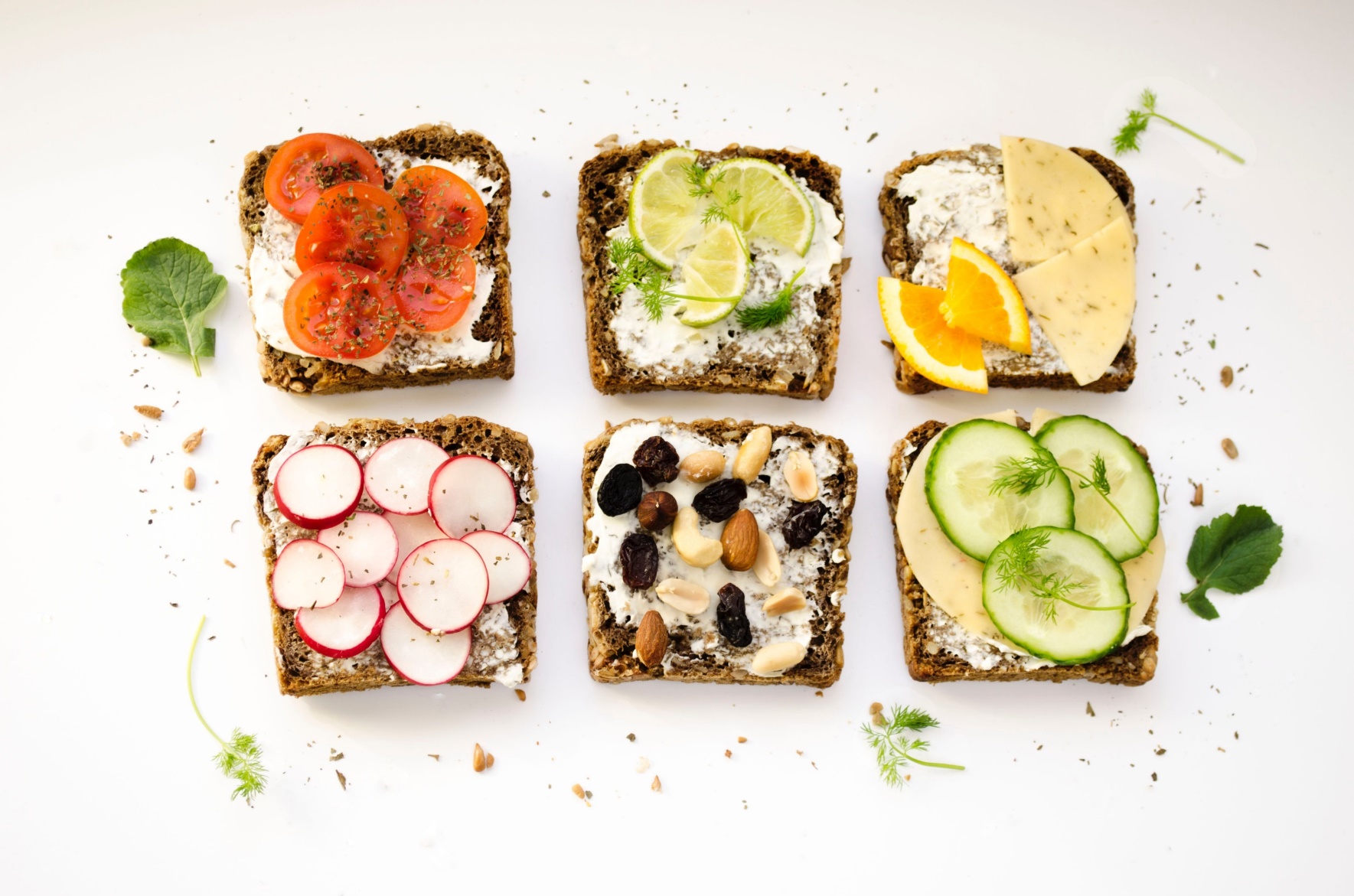 PASTA SALAD
SANDWICH
SHRIMP, WITH MAYONAISE, GARLIC DIP AND PASTA MIXED LETTUCE AND CARROTS
DIFFERENT SANDWICH STYLE WITH DIFFERENT KINDS OF VEGETABLE MIXED WITH SPECIAL CREAMY SAICE
€11.50
€9.50
BEST AWARD
ENJOY YOUR CATERING
SPECIAL EVENT
WEDDING | BIRTHDAY PARTY
KARAOKE | QUIZ NIGHT 
MUSIC EVENTS | CATERING
1-800-123-4567
www.roastsfoodsrestaurant.com
Honesty Fresh
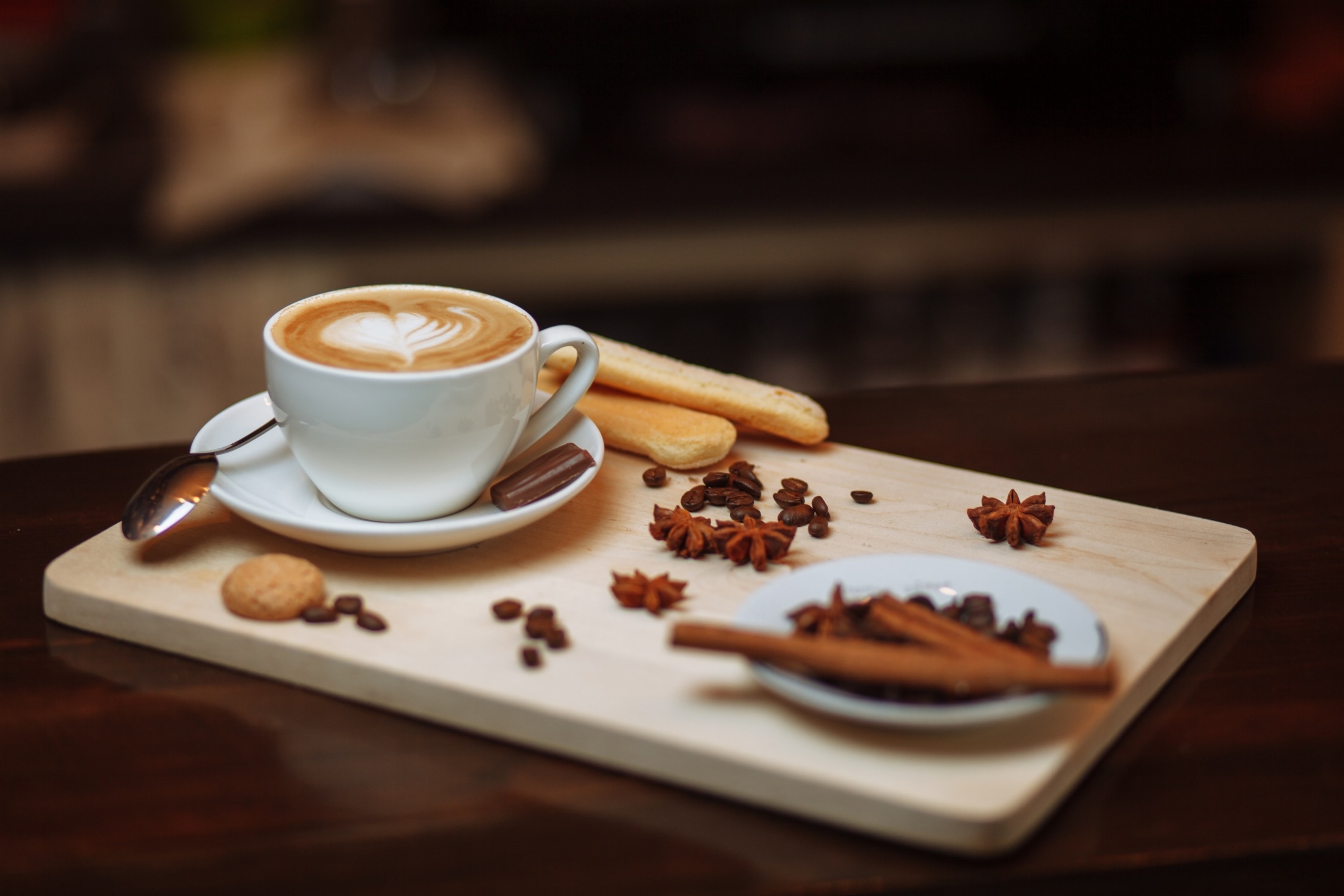 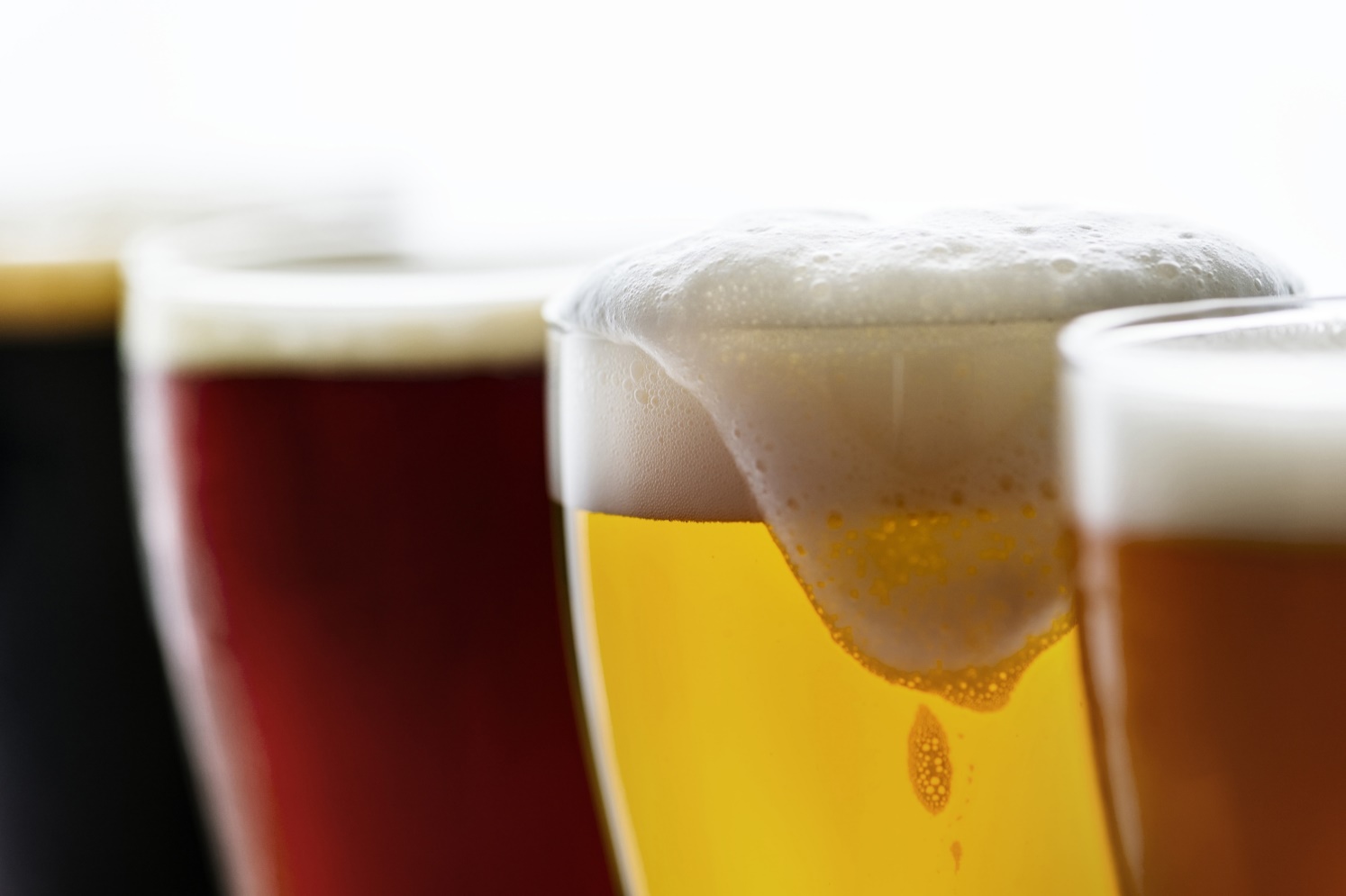 SNALL
PIECES
NEW RECIPE
HOT DRINKS
OUR BREWERY
RISTRETTO
€2.20
PALE ALE
€3.50
€2.00
EXPRESSO
DARK ALE
€3.50
DOUBLE EXPRESSO
€3.20
CZECH LAGER
€4.50
€2.50
CAFFE LATTE
MEXICAN BEER
€6.50
CAPPUCINO
€2.50
FRENCH CIDER
WEATH BEER
€7.50
€7.50
HOT WATER
€1.50
Quality Beans
Carefully Selected
Shrimp Flavored Spaghetti
Vegetable Salad
Enjoy the taste of our new special menu with fresh shrimps, flavored with butter and pasta
Enjoy the taste of different flavored salad to satisfy your cravings.
€11.50
€11.50
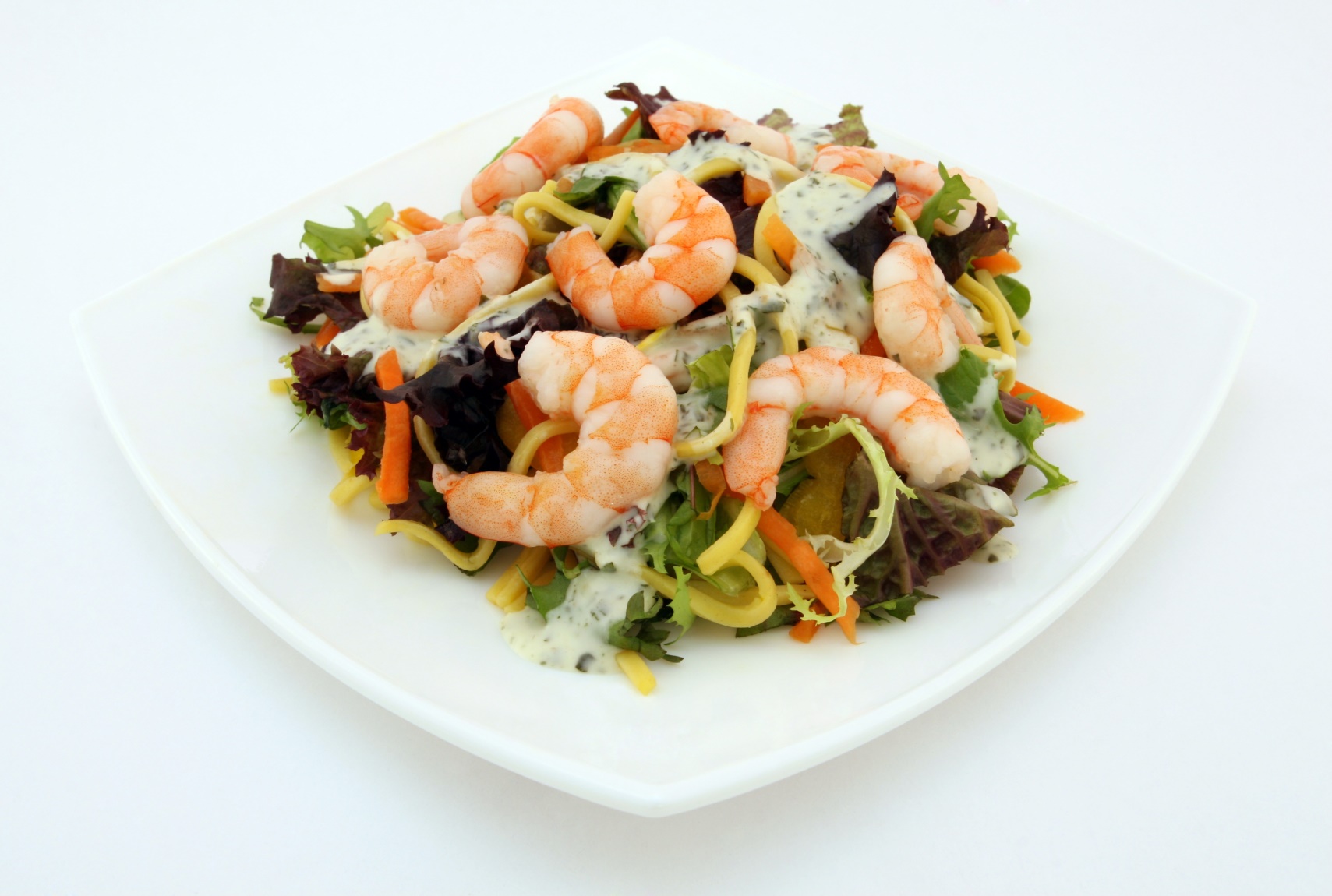 NEW RECIPE
NEW RECIPE
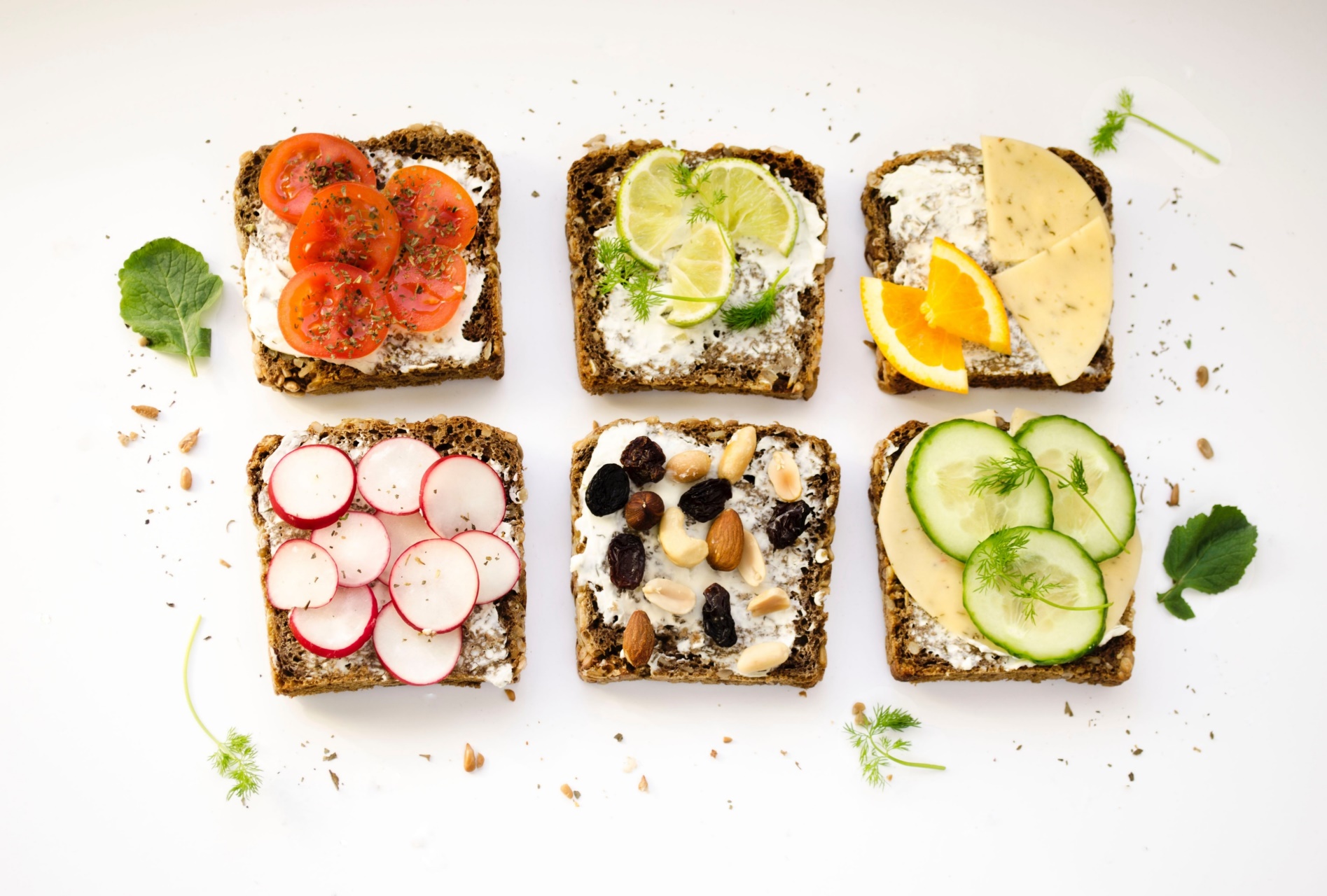 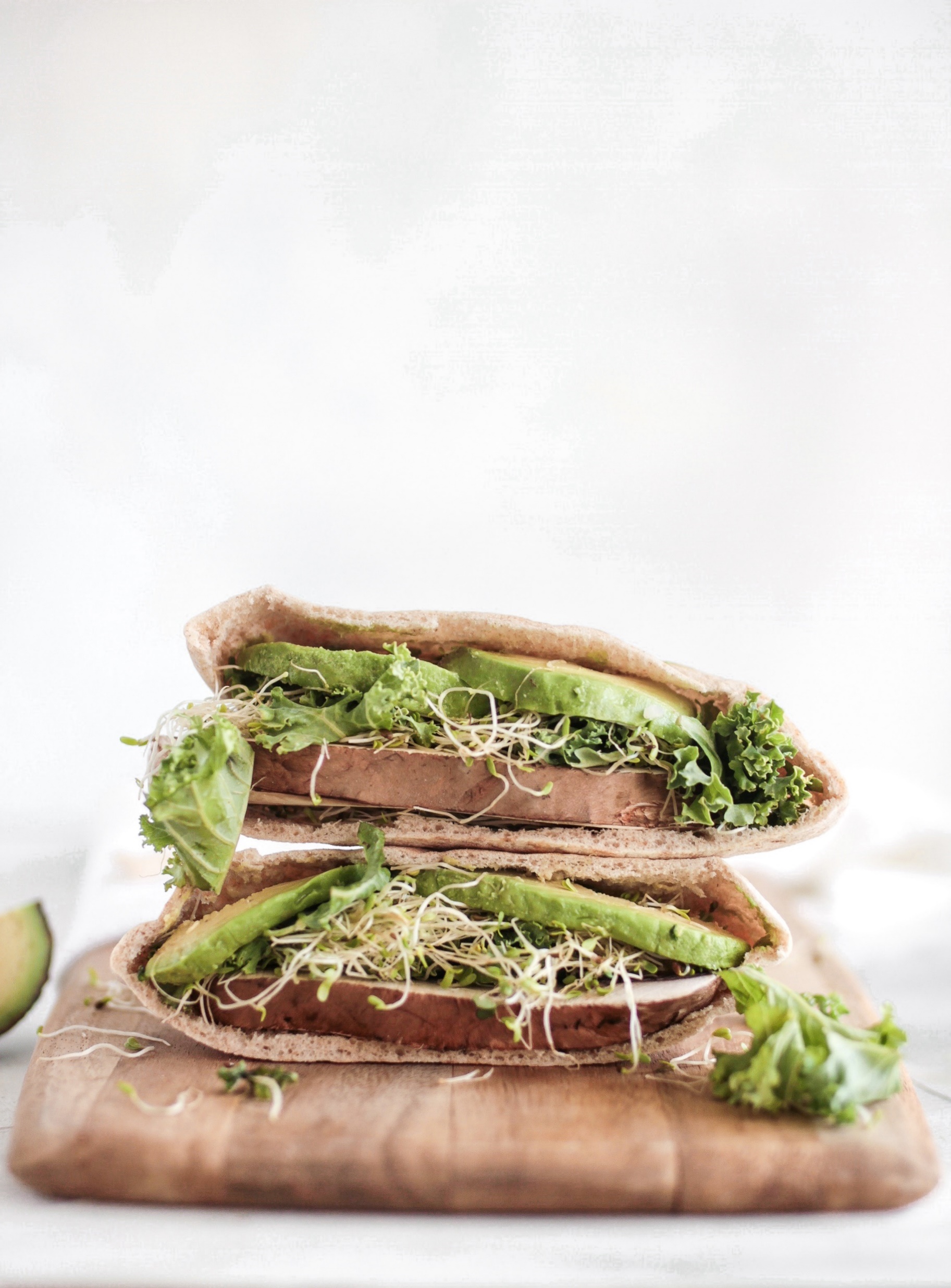 Vegi Burger
small €11.50
medium €14.50
large €17.50
NEW
Burger Bun filled with fresh vegetable salads, hot sauce and meat with garlic sauce.
Honesty Fresh
€11.50
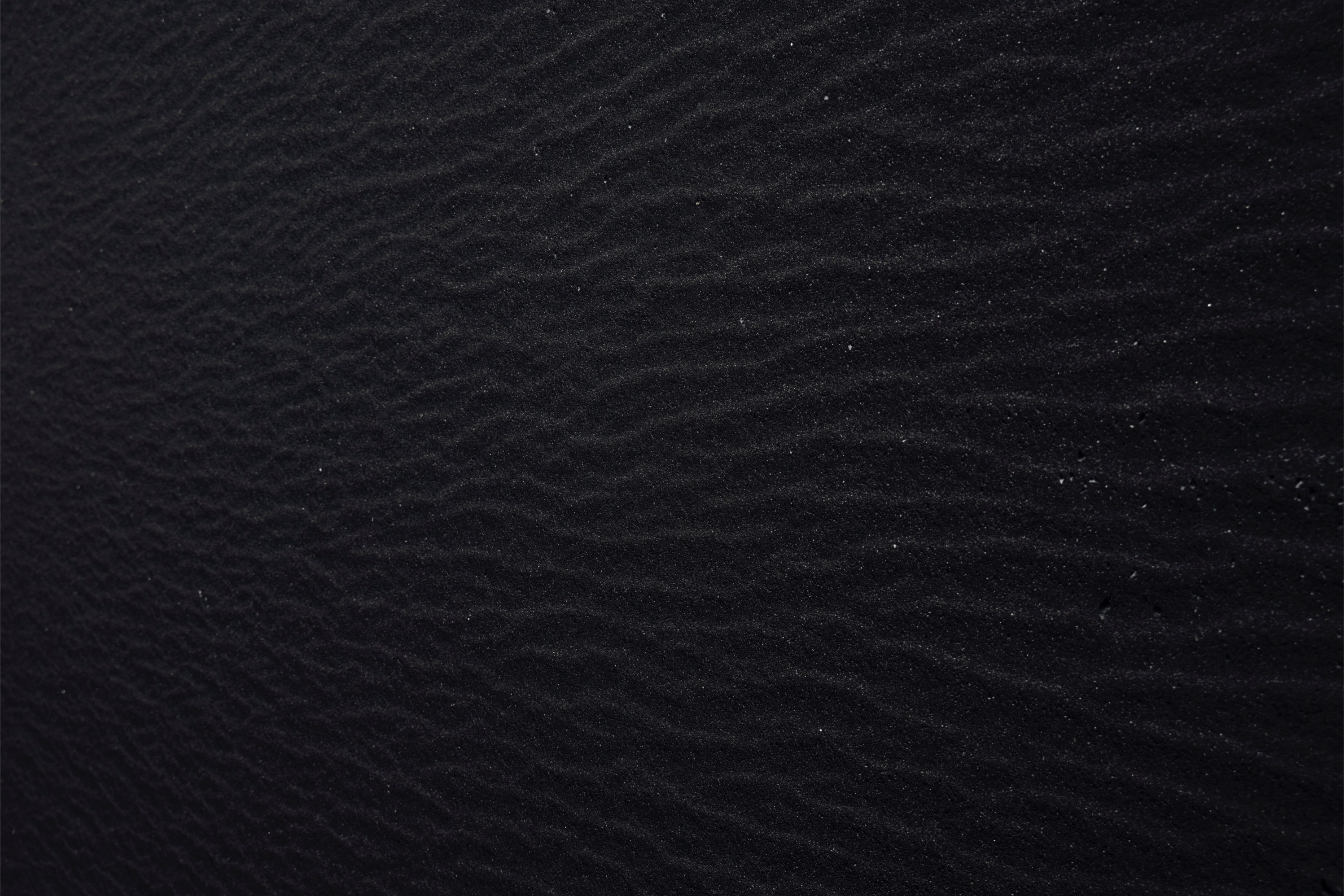 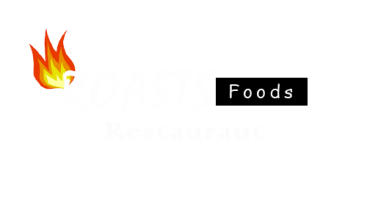 Delicious Food and Drinks
taste the difference
EAT FRESH
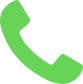 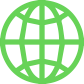 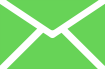 1-800-123-4567
www..roastsfoodsrestaurant.com
info@roastsfoodsrestaurant.com